ผลงานที่ 2
แผนการดำเนินงานประจำปี           พ.ศ.2565
ชื่อผลงาน   การจัดทำแผนการดำเนินงานประจำปีงบประมาณ พ.ศ. 2565
ระยะเวลาดำเนินการ  เดือน ตุลาคม พ.ศ. 2564
. ความรู้ทางวิชาการหรือแนวความคิดที่ใช้ในการดำเนินการ 
แนวคิดเกี่ยวกับการจัดทำแผนการดำเนินงาน
องค์กรปกครองส่วนท้องถิ่น  (Local  Government)  มีภารกิจสำคัญในการพัฒนาและบำรุงท้องถิ่นให้เจริญก้าวหน้า และจัดบริการที่ดีที่สุดเท่าที่จะทำได้ให้แก่ประชาชนและชุมชนในท้องถิ่น  
ประเภทของแผนพัฒนาท้องถิ่น
สำหรับ “แผนการดำเนินงาน” ที่กำหนดในระเบียบกระทรวงมหาดไทย ว่าด้วยการจัดทำแผนพัฒนาท้องถิ่น พ.ศ.2548 และที่แก้ไขเพิ่มถึง (ฉบับที่ 3) พ.ศ.2561 นั้น                      มิใช่แผนพัฒนา แต่เป็นแผนการดำเนินงานขององค์กรปกครองส่วนท้องถิ่นที่แสดงถึงรายละเอียดแผนงาน โครงการพัฒนากิจกรรมที่ดำเนินการจริงทั้งหมดในพื้นที่องค์กรปกครองส่วนท้องถิ่นประจำปีงบประมาณนั้น
แนวคิดเกี่ยวกับการมีส่วนร่วม
ร่วม เป็นกระบวนการทางสังคมที่เปิดโอกาสให้ผู้มีส่วนร่วมเกี่ยวข้องในฐานะที่เป็นผู้ที่มีส่วนได้ส่วนเสียเข้ามามีส่วนร่วมในการจัดทำแผนพัฒนาท้องถิ่นขององค์การบริหารส่วนตำบลเมืองเตาตั้งแต่การร่วมการตัดสินใจ ร่วมปฏิบัติ ร่วมรับผลประโยชน์ และร่วมติดตามประเมินผล ทั้งนี้ต้องอยู่บนพื้นฐานของการที่ประชาชนจะต้องมีอิสระในทางความคิด  มีความรู้ ความสามารถในการกระทำ และมีความเต็มใจที่จะเข้าร่วมต่อกิจกรรมนั้นๆ ในการจัดทำแผนการดำเนินงานขององค์การบริหารส่วนตำบลเมืองเตาได้ขอความร่วมมือประสานแผนการดำเนินงานไปยังหน่วยงานราชการส่วนกลาง               ส่วนภูมิภาค รัฐวิสาหกิจหรือหน่วยงานอื่นๆที่ต้องดำเนินการในพื้นที่ขององค์การบริหารส่วนตำบลเมืองเตา ในปีงบประมาณนั้น เพื่อให้เกิดความชัดเจนของข้อมูลแผนงาน ลดความซ้ำซ้อนการประสานงาน รวมทั้งบูรณาการการทำงานร่วมกันของหน่วยงานต่างๆ อันจะก่อให้เกิดประสิทธิภาพ และประสิทธิผลสูงสุดต่อการบริหารโครงการในเขตพื้นที่องค์การบริหารส่วนตำบลเมืองเตา
แนวทางในการจัดทําแผนการดําเนินงาน
แผนการดำเนินงานเป็นเครื่องมือสำคัญในการบริหารงานของผู้บริหารท้องถิ่น                 เพื่อควบคุมการดำเนินงานให้เป็นไปอย่างเหมาะสมและมีประสิทธิภาพ รวมทั้งยังเป็นเครื่องมือในการติดตามการดำเนินงาน  และการประเมินผลการปฏิบัติงาน ดังนั้น แผนการดำเนินงานจึงมีแนวทางในการจัดทำดังนี้
1. เป็นแผนที่แยกรายละเอียดจากแผนพัฒนาท้องถิ่นและมีลักษณะการดำเนินการ (Action Plan)
2. แสดงถึงรายละเอียดโครงการ งบประมาณ ระยะเวลาดำเนินการที่ชัดเจนและดำเนินการจริง
3. เป็นการรวบรวมข้อมูลจากทุกหน่วยงานที่จะเข้ามาดำเนินการในพื้นที่ขององค์กรปกครองส่วนท้องถิ่น
วัตถุประสงค์ของแผนการดำเนินงาน
๑. เพื่อแสดงถึงรายละเอียดแผนงาน / โครงการพัฒนาและกิจกรรมที่ดำเนินการจริงทั้งหมดในพื้นที่ขององค์กรปกครองส่วนท้องถิ่นประจำปีงบประมาณนั้น
	๒. เพื่อให้แนวทางในการดำเนินงานขององค์กรปกครองส่วนท้องถิ่นในปีงบประมาณนั้น มีความชัดเจนในการปฏิบัติมากขึ้น
	๓. เพื่อให้เกิดมีการประสานและบูรณาการ การทำงานกับหน่วยงานต่างๆ เช่น หน่วยราชการส่วนกลาง ส่วนภูมิภาค รัฐวิสาหกิจ และหน่วยงานอื่น ๆ           ที่ต้องการดำเนินการในพื้นที่ขององค์กรปกครองส่วนท้องถิ่น
	๔. เพื่อให้การติดตามประเมินผลการปฏิบัติงานมีความสะดวกมากขึ้น
ตามระเบียบกระทรวงมหาดไทย ว่าด้วยการจัดทำแผนพัฒนาขององค์กรปกครองส่วนท้องถิ่น พ.ศ.2548 และที่แก้ไขเพิ่มเติมถึง (ฉบับที่ 3) พ.ศ.2561  ได้กำหนดองค์กรจัดทำแผนพัฒนาไว้ดังนี้
แผนการดำเนินงาน
จุดมุ่งหมายเพื่อแสดงรายละเอียดของแผนงาน/โครงการ/กิจกรรมการพัฒนาที่ดำเนินการจริงทั้งหมดในพื้นที่ขององค์กรปกครองส่วนท้องถิ่นประจำปีงบประมาณนั้นเพื่อให้แนวทางในการดำเนินงานในปีงบประมาณนั้นขององค์กรปกครองส่วนท้องถิ่น มีความชัดเจนในการปฏิบัติงาน    ลดความซ้ำซ้อน มีการประสานและบูรณาการทำงานกับหน่วยงานและจำแนกรายละเอียดต่างๆ ของแผนงาน/โครงการในแผนการดำเนินงาน
แผนการดำเนินงานจะเป็นเครื่องมือสำคัญในการบริหารงานของผู้บริหารท้องถิ่น เพื่อควบคุม       การดำเนินงานให้เป็นไปอย่างเหมาะสมและมีประสิทธิภาพ
แผนการดำเนินงาน จะกำหนดรายละเอียดของโครงการ/กิจกรรมการพัฒนาที่ดำเนินการในพื้นที่ขององค์กรปกครองส่วนท้องถิ่น โดยโครงการ/กิจกรรมการพัฒนา ที่จะนำมาบรรจุในแผนการดำเนินงาน มีที่มาจาก
1. งบประมาณรายจ่ายประจำปีขององค์กรปกครองส่วนท้องถิ่น (รวมทั้งเงินอุดหนุนที่องค์กรปกครองส่วนท้องถิ่นอุดหนุนให้หน่วยงานอื่นดำเนินการ)
	2. โครงการ/กิจกรรมการพัฒนาที่องค์กรปกครองส่วนท้องถิ่นดำเนินการเอง โดยไม่ใช้งบประมาณ  (ถ้ามี)
ต่อ
3. โครงการ/กิจกรรมการพัฒนาของหน่วยงานราชการส่วนกลาง ส่วนภูมิภาค รัฐวิสาหกิจหรือหน่วยงานอื่นๆ ที่ดำเนินการในพื้นที่ขององค์กรปกครองส่วนท้องถิ่น (สำหรับองค์การบริหารส่วนจังหวัด        ให้รวบรวมข้อมูลโครงการ/กิจกรรมการพัฒนาของหน่วยราชการ ส่วนกลาง ส่วนภูมิภาค หรือหน่วยงานอื่นๆ   ที่มีลักษณะการดำเนินงานครอบคลุมพื้นที่หลายองค์กรปกครองส่วนท้องถิ่นหรือเป็นโครงการ/กิจกรรมการพัฒนาที่มีความคาบเกี่ยวต่อเนื่องระหว่างองค์กรปกครองส่วนท้องถิ่น) โดยให้องค์กรปกครองส่วนท้องถิ่นตรวจสอบจากแผนปฏิบัติราชการประจำปีของจังหวัดหรืออาจสอบถามไปยังหน่วยงานต่างๆ ที่เกี่ยวข้อง
	4. โครงการ/กิจกรรมการพัฒนาอื่นๆ ที่องค์กรปกครองส่วนท้องถิ่นพิจารณาเห็นว่าเกิดประโยชน์ในการประสานการดำเนินงานในพื้นที่
ระยะเวลาในการจัดทำแผนการดำเนินงาน
ให้องค์กรปกครองส่วนท้องถิ่นทุกแห่งจัดทำแผนการดำเนินงานให้แล้วเสร็จภายในสามสิบวันนับแต่ที่ประกาศใช้งบประมาณรายจ่ายประจำปี งบประมาณรายจ่ายเพิ่มเติม งบประมาณจากเงินสะสม หรือได้รับแจ้งแผนงานและโครงการจากหน่วยราชการ ส่วนกลาง ส่วนภูมิภาค รัฐวิสาหกิจหรือหน่วยงานอื่นๆ  ที่ต้องดำเนินการในพื้นที่องค์กรปกครองส่วนท้องถิ่นในปีงบประมาณนั้น
หากคาดว่าไม่แล้วเสร็จภายในกำหนด ให้เสนอขยายเวลาการจัดทำและการแก้ไขแผนการดำเนินงานเป็นอำนาจของผู้บริหาร
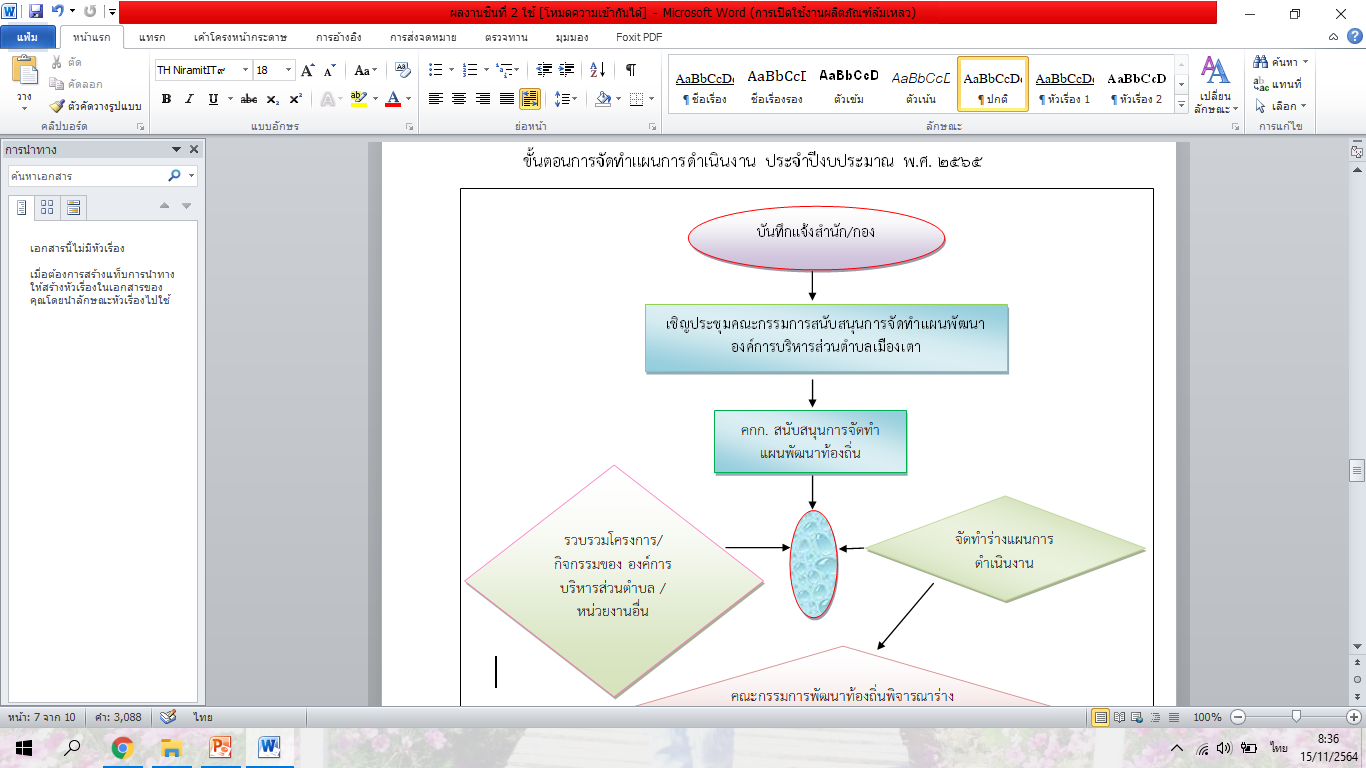 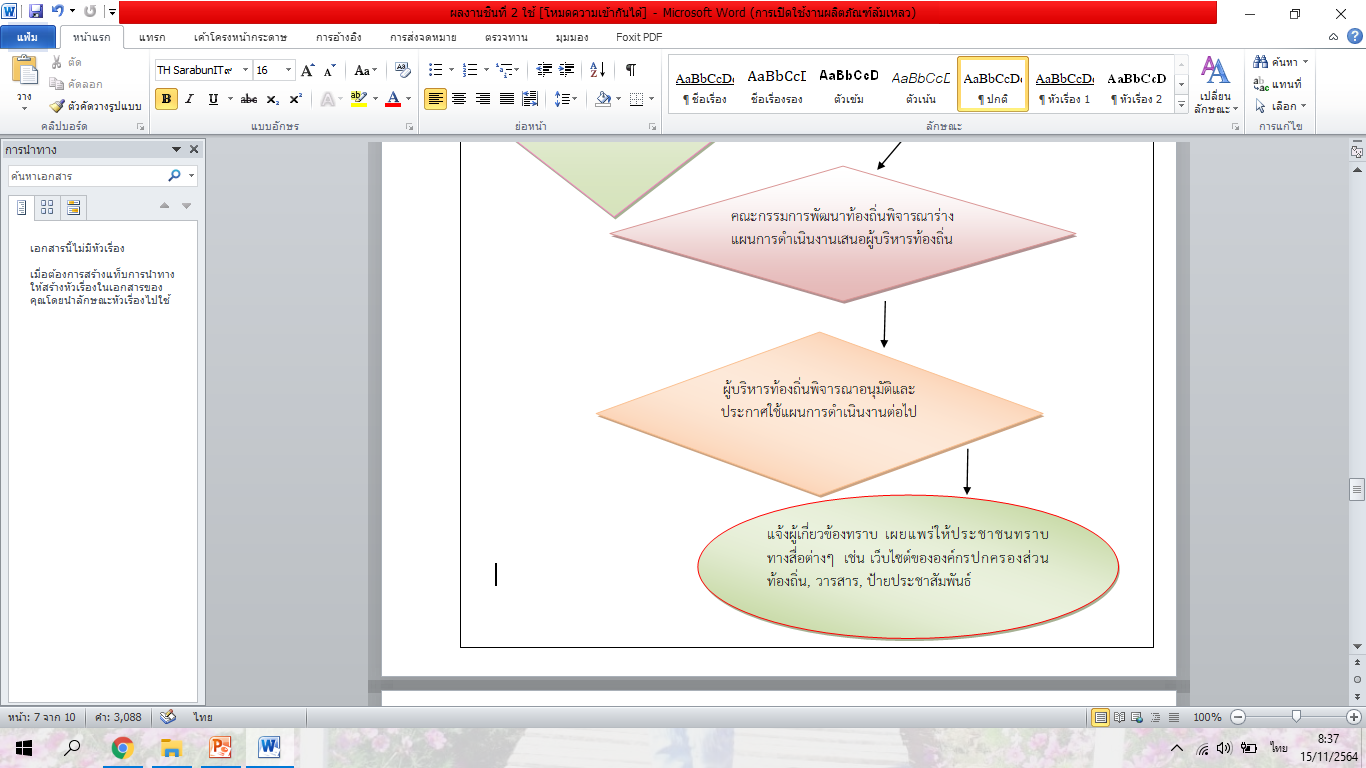 ผลสำเร็จของงาน
เชิงปริมาณ
จำนวนโครงการพัฒนาตามข้อบัญญัติงบประมาณรายจ่ายประจำปีงบประมาณ พ.ศ. 2565  ที่นำมาบรรจุไว้ในแผนการดำเนินงาน 101 โครงการ (คิดเป็น 100%)
เชิงคุณภาพ
องค์การบริหารส่วนตำบลมีแผนการดำเนินงานที่กำหนดขั้นตอน ระยะเวลา งบประมาณ เป้าหมาย ผลสัมฤทธิ์ รวมถึงตัวชี้วัดความสำเร็จที่ชัดเจน เพื่อประโยชน์ในการดำเนินงานและการติดตามและประเมินผล
การนำไปใช้ประโยชน์
ประโยชน์ของผลงานต่อองค์กรปกครองส่วนท้องถิ่นและประชาชน
1. เพื่อเป็นเครื่องมือที่สำคัญในการบริหารงานของผู้บริหารท้องถิ่น              เพื่อการควบคุมการดำเนินงาน  ให้เป็นไปด้วยความเหมาะสมเกิดประสิทธิภาพในพื้นที่
2. เพื่อเป็นแนวทางการพัฒนา การดำเนินงานในงบประมาณปีนั้นๆ          ซึ่งจะกำหนดรายละเอียดของแผนงานโครงการ/กิจกรรมการพัฒนา 
3. เพื่อสะดวกในการติดตามและประเมินผลแผนพัฒนาขององค์กรปกครองส่วนท้องถิ่น
จบการนำเสนอ 
ขอบคุณค่ะ
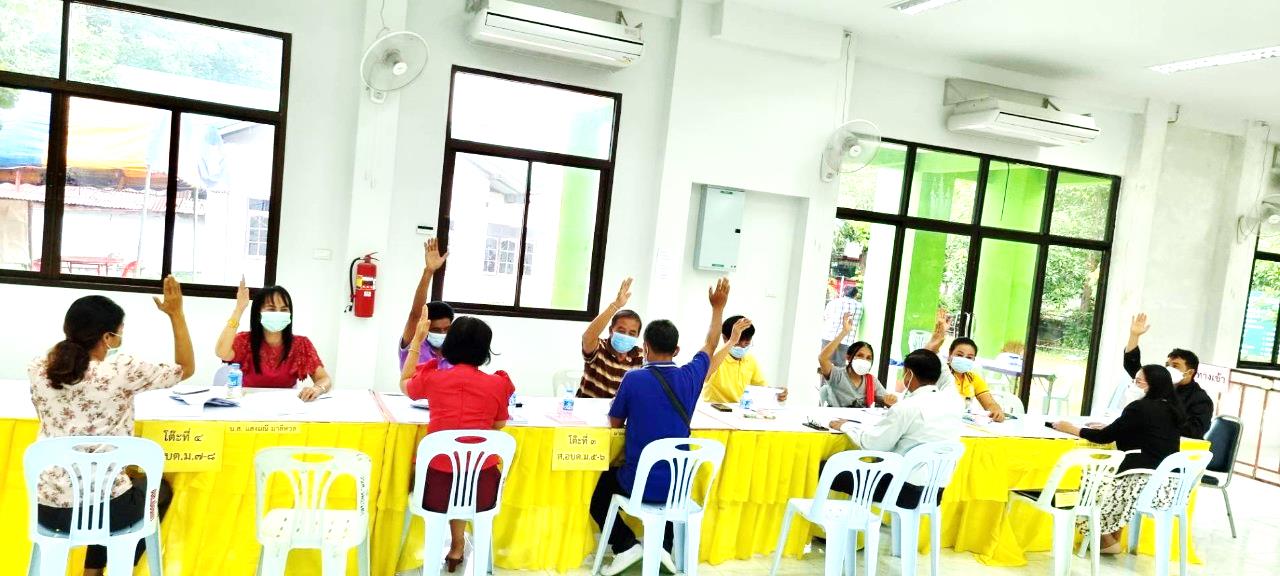